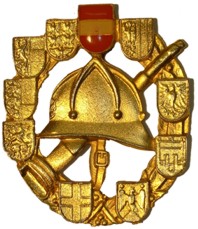 NÖ Feuerwehrleistungsabzeichen in Gold (FLA Gold)
Disziplin: „Führungsverfahren“Beispiel 12
1
Bsp 12
Aufgabe A Brandeinsatz
 
Sie sind Mitglied der Feuerwehr „A-Dorf“ und als Zugskommandant eingeteilt. 

Ihre Feuerwehr ist mit folgenden Fahrzeugen, die den Baurichtlinien des ÖBFV/NÖLFV entsprechen, ausgerüstet: 
1 HLF 2 
1 HLF 1 
Weiters sind in unmittelbarer Nähe weitere den Baurichtlinien entsprechend ausgerüstete Einsatzfahrzeuge stationiert: 
FF B – Markt: 	1 HLF 2 
			1 MTF 
FF C – Dorf: 		1 HLF 1
2
Am Bewerbstag werden alle oben angeführten Feuerwehren durch eine Bezirksalarmzentrale um 15:45 Uhr zu einem Brandeinsatz in A-Dorf, Kremserstraße 21 alarmiert. 

Als Sie im Feuerwehrhaus eintreffen sind bereits einige Mitglieder ihrer Feuerwehr anwesend. Insgesamt treffen 17 Mitglieder aufgrund der Alarmierung ein. 

Aufgrund Ihrer Funktion sind Sie bei diesem Einsatz Einsatzleiter. 

Um 15:51 Uhr rückt die Feuerwehr mit allen Fahrzeugen zum Einsatz aus.
3
1) ) Kreuzen Sie 3 Maßnahmen bzw. Anordnungen an, die Sie vor oder auf der Fahrt zum ca. 1,5 km entfernten Einsatzort treffen können: 
 
	Absetzen der Ausrückmeldung
	Anforderung von Medienvertretern
	Auf ordnungsgemäße Einsatzbekleidung achten
	Mannschaft auf Einsatz vorbereiten
	Einsatzsofortmeldung verfassen und absetzen lassen
	Einteilung der Einsatzstelle in 4 Einsatzabschnitte
	Melder mit der Organisation von Betriebsmittel beauftragen
	Brandursachenermittler alarmieren
	Bürgermeister verständigen
	Statiker anfordern
X
X
X
4
2) Was ist Ihre erste Tätigkeit als Einsatzleiter nach dem Eintreffen am Einsatzort?
 
	Beurteilung der Lage
	Amtsarzt verständigen
	Errichten der Einsatzleitstelle
	Abschnittssachbearbeiter für Atemschutz verständigen
	Brandursache ermitteln
	Lagefeststellung
	Wasserentnahmestellen erkunden und beurteilen
	Befehl an den GKDTen HLF 2 der FF B-Markt erteilen
	Erfassen des Auftrages und Befehlsüberwachung	durchführen
	Vor- und Nachteilte der Einsatzmöglichkeiten 	beurteilen
X
5
Sie haben folgende Lage festgestellt: 

Information durch Bezirksalarmzentrale: FF B-Markt und C-Dorf ausgerückt. 
Zimmerbrand im Erdgeschoss eines mehrgeschossigen Wohnhauses Kremserstraße 21 
Der Besitzer ist anwesend, laut seiner Aussage sind keine Personen oder Tiere im Haus. 
Leichter bis mäßiger Wind 
Polizei und Rettung anwesend 
Wasserentnahmestellen: 
- Überflurhydrant Kremserstraße 18 ca. 90m entfernt 
- Unterflurhydrant Wienerstraße 30 ca. 240m entfernt 
- Löschteich in der Wienerstraße ca. 400m entfernt
6
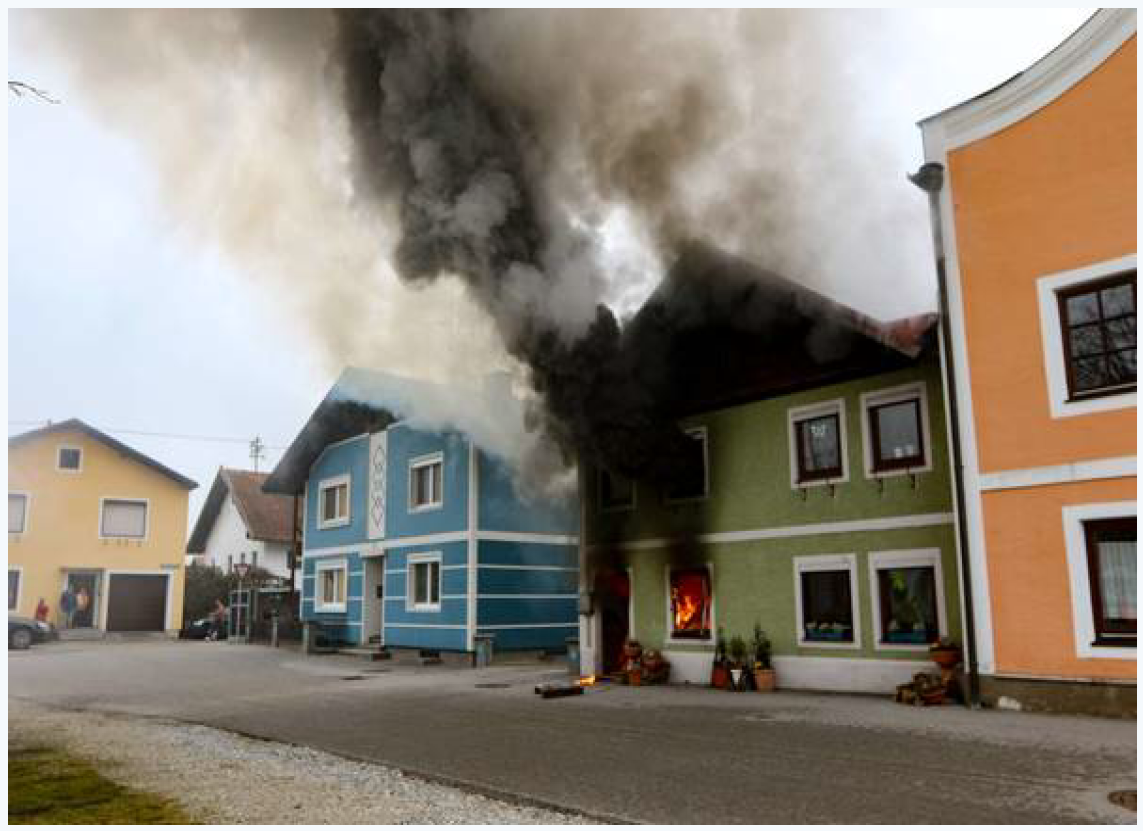 7
3) Stellen Sie fest, worin die größte Gefahr nach Ihrer Erkundung liegt? 

	Explosionsgefahr
	Behinderung durch Fragen des Hausbesitzers
	Brandausbreitung auf das Obergeschoß bzw. 	Nachbargebäude
	Keine Ortskenntnisse im Einsatzobjekt
	Brandrauchbelastung für die Umwelt
	Brandausbreitung auf den Schuppen
	Behinderung der Einsatzkräfte durch 	Platzmangel
	Gefahr für Tiere im Haus
X
8
4) Sie entschließen sich folgende Maßnahmen zu setzen:
 	Einsatz der Feuerwehr 	(wozu?) 
		Verständigung eines Statikers
	Einsatzleitung bei Haus Kremserstraße 8 errichten
	Wasserwerfer aufbauen und Außenangriff starten
	Übergreifen des Brandes auf Obergeschoss bzw. 	Nachbarobjekte verhindern
	Errichtung Atemschutzsammelplatz bei Haus 	Kremserstraße 5
	Schadstoffmessungen zur Beurteilung der Gefahr für die Nachbarn
	Evakuierung Haus Kremserstraße 6
	Einvernehmen mit Polizei und Rettung herstellen
	Einsatz weiterer Feuerwehren
	FF B-Dorf (wozu?) 
	FF C-Markt (wozu?)
A-Dorf
X
Brandausbreitung verhindern, Brandbekämpfung, Errichtung Atemschutzsammelplatz
X
X
X
X
X
Ausbreitung verhindern, Brandbekämpfung
Reserve,
9
5) Zur Umsetzung Ihres Entschlusses geben Sie als Einsatzleiter:
 
	eine Weisung
	eine Einsatzanforderung
	einen mündlichen Bescheid
	eine Einsatzsofortmeldung
	einen Befehl
	eine Dienstanweisung
	eine Einsatzanforderung
	eine Einsatzbesprechung
	einen Angriffsbefehl
	eine Entschlussbekanntgabe
X
10
A-Dorf
6) Befehl an die GRKDT der FF
1. LAGE: 








 2. ENTSCHLUSS:
Schadenslage:
Zimmerbrand Kremserstraße 21, keine Personen oder Tiere im Haus, Ausbreitungsgefahr auf Obergeschoß und Nachbarobjekte
Eigene Lage:
HLF 2 und HLF 1 mit 17 Mitgliedern, FF B-Markt und C-Dorf ausgerückt, Polizei und Rettung vor Ort.
Allgemeine Lage: 
Leichter bis mäßiger Wind
Brandausbreitung auf Obergeschoß und Nachbarobjekte verhindern, Brandbekämpfung durchführen, Sicherstellung der Löschwasserversorgung
11
3. DURCHFÜHRUNG:
HLF 2 verhindert Brandausbreitung auf das Obergeschoß und Nachbarobjekte, 
Wasserentnahmestelle Überflurhydrant Kremserstraße 18 ca. 90m entfernt. 

HLF 1 errichtet Einsatzleitung bei Haus Kremserstraße 8, stellt Einvernehmen mit Polizei und Rettung her, errichtet Atemschutzsammelplatz bei Haus Kremserstraße 5
12
4. VERSORGUNG:



 
5. VERBINDUNG :
Atemschutzsammelplatz bei Haus Kremserstraße 5
Verpflegung und Betriebsmittel über EL im HLF 1 A-Dorf bei Haus Kremserstraße 8
Einsatzleitung ist HLF 1 A-Dorf bei Haus Kremserstraße 8
Funkverbindung Sprechgruppe FW-ZT-Haupt

Wiederholen !
Durchführen !
13
Gruppenkommandant des HLF 2 der FF A-Dorf meldet: 

„Trotz Lösch- und Sicherungsmaßnahmen hat das Feuer auf das 1. Obergeschoss übergegriffen.“

7) Sie führen eine neuerliche Lagefeststellung durch und fassen folgenden Entschluss:
14
Kreuzen Sie aus den folgenden Möglichkeiten jene 2 Maßnahmen an, die Sie als Einsatzleiter zuerst anordnen müssen:
Einsatz eines Wasserwerfers 
	Anforderung des BFKDTen zur Übergabe der 	Einsatzleitung
	Kombinierter Löschangriff mit Schaum und Pulver
	Einsatz der inzwischen eingetroffenen FF C-Dorf
	Alarmierung von mind. 2 Drehleitern zwecks 	Brandbekämpfung von oben
	Befehl „Alle Mann zurück!“
	Einsatz von weiteren ATS-Trupps zur Brandbekämpfung 	des 1.	Stocks und Nebenräume
	Abschnittsalarm über BAZ auslösen lassen
	Großtanklöschfahrzeuge anfordern
X
X
15
8) Welche Maßnahmen sind unmittelbar nach dem Einrücken in das Feuerwehrhaus 
zu setzen? Führen Sie mindestens 2 Antworten an:
- Einrückmeldung absetzen
	- Einsatzbereitschaft herstellen
	- Hygienemaßnahmen

	- Einsatznachbesprechung
16
Bsp 12
Aufgabe B Technischer Einsatz 

Sie sind Mitglied der Feuerwehr „A-Stadt“ und als Zugskommandant eingeteilt.
Ihre Feuerwehr ist mit folgenden Fahrzeugen, die den Baurichtlinien des ÖBFV/NÖLFV entsprechen, ausgerüstet:
1 HLF 2
1 VRF
1 MTF
Weiters sind in unmittelbarer Nähe weitere den Baurichlinien entsprechend ausgerüstete Einsatzfahrzeuge stationiert:
FF B – Markt: 	1 HLF 3
			1 KDOF
FF C – Dorf: 		1 HLF 1
			1 MTF
17
Am Bewerbstag werden die oben angeführten Feuerwehren durch eine Bezirksalarmzentrale um 21.55 Uhr zu einem Verkehrsunfall mit Menschenrettung in der Gartenstraße 15 alarmiert. 

Als Sie im Feuerwehrhaus eintreffen sind bereits einige Mitglieder Ihrer Feuerwehr anwesend. Insgesamt treffen 17 Mitglieder aufgrund der Alarmierung ein. 

Aufgrund Ihrer Funktion sind Sie bei diesem Einsatz Einsatzleiter. 

Um 22.03 Uhr rückt die Feuerwehr mit allen Fahrzeugen zum Einsatz aus.
18
1) Kreuzen Sie 3 Maßnahmen bzw. Anordnungen an, die Sie vor oder auf der Fahrt zum ca. 2,3 km entfernten Einsatzort treffen können.
	Festlegung der Wirk- und Sicherheitszone
	Entwicklungs- und Angriffsbefehl erteilen
	Bereitstellungsräume für die Reservekräfte 	festlegen
	Mannschaft auf den Einsatz vorbereiten
	Ausrückmeldung an die BAZ absetzen
	Wasserrechtsbehörde verständigen
	Mannschaft auf die Einsatzfahrzeuge zu- und 	aufteilen
	Pressedienst des BFK verständigen
	Einsatzsofortmeldung absetzen lassen
	Verpflegung und Betriebsmittel organisieren lassen
X
X
X
19
2) Was ist Ihre erste Tätigkeit als Einsatzleiter nach dem Eintreffen am Einsatzort?
 
	Errichten der Einsatzleitstelle
	Einsatzbefehl an FF B-Markt geben
	Sicherstellung der Personalien der Unfallbeteiligten 
	Lageführung und Einsatzdokumentation
	Umleitungsmöglichkeit für den Straßenverkehr erkunden
	Lagefeststellung
	Umsetzung des Entschlusses und des Planes der 	Durchführung
	Erkundung einer Umleitungsmöglichkeit des 	Straßenverkehrs
	Formular „technische Hilfeleistung“ ausfüllen
	Umsetzung der eigenen Absicht anordnen
X
20
Sie haben folgende Lage festgestellt: 

Information durch BAZ: FF B-Markt und C-Dorf ausgerückt. 
Verkehrsunfall mit 2 PKW 
LKW konnte Auffahrunfall verhindern, kam aber von der Straße ab und droht umzustürzen, sonst unbeschädigt, Lenker unverletzt.
Polizei und Rettung vor Ort 
mäßiges Verkehrsaufkommen und unübersichtliche Kuppe
Linker PKW: 
-  Liegt auf Dach im Straßengraben, Fahrer eingeklemmt, 
- Betriebsmittel fließen aus 
Rechter PKW: 
- Fahrer: Schnittverletzungen, ansprechbar, konnte sich selbst befreien, geschockt 
- Betriebsmittel laufen aus 
Beide PKW nicht fahrbereit
21
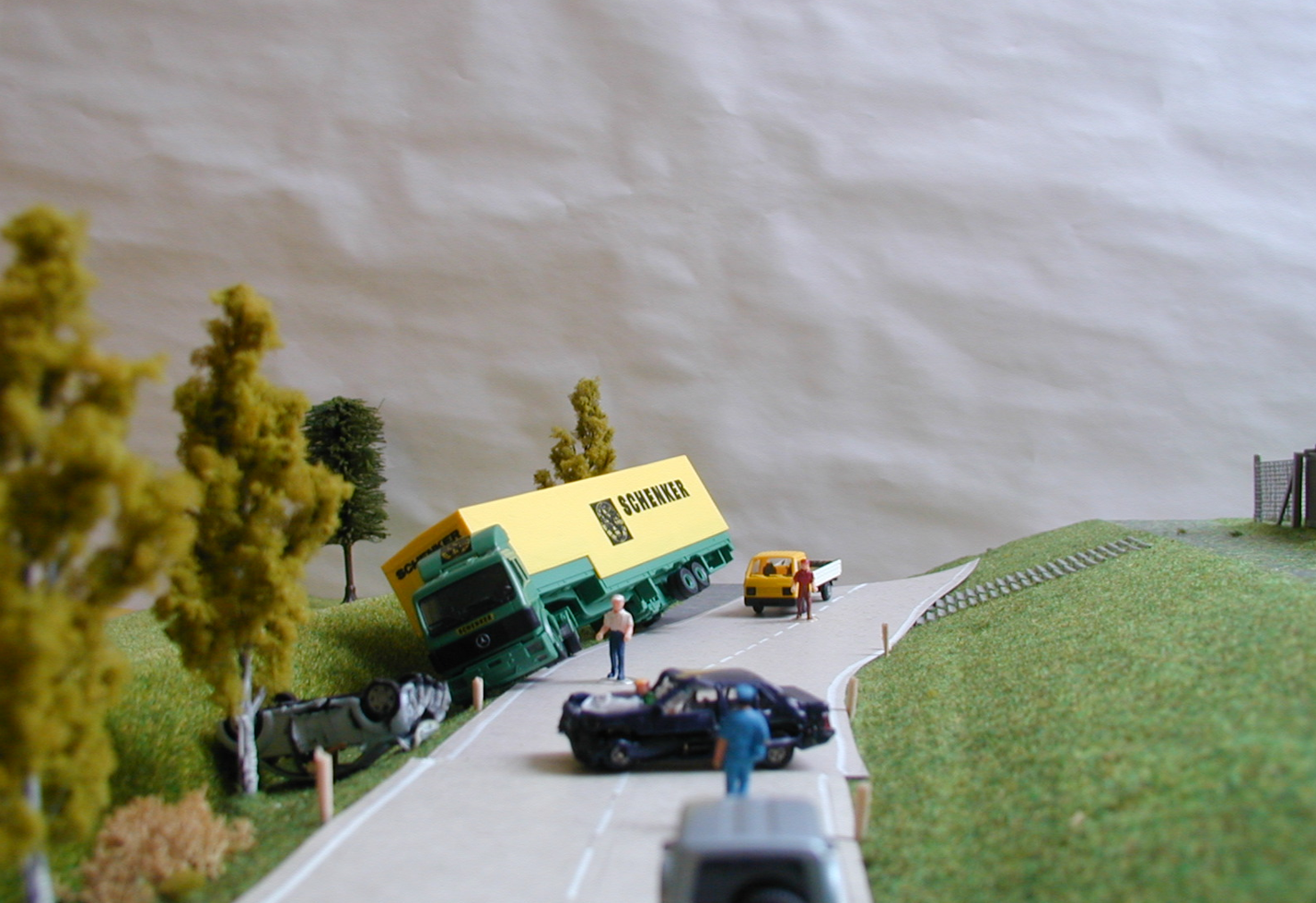 22
3) Stellen Sie fest, worin die größte Gefahr nach Ihrer Erkundung liegt?
	PKW droht zu explodieren
	Rettung ist noch nicht vor Ort
	Verletzungsrisiko der Einsatzkräfte bei der 	Menschenrettung
	Zustand der eingeklemmten und verletzten Personen
	Ausbreitungsgefahr durch Folgeunfälle wegen 	unübersichtlicher Straße
	Verunreinigung des Kanalsystems durch austretende 	Betriebsmittel
	Behinderung bei der Menschenrettung durch 	Schaulustige 
	Rutschgefahr durch einsetzenden Regen
X
23
4) Sie entschließen sich, folgende Maßnahmen zu setzen: 	Einsatz der Feuerwehr 
		(wozu?)

	Versicherungsvertreter verständigen
	Kranfirma mit der Bergung der Fahrzeuge beauftragen
	Rettung/Betreuung der Personen
	Einvernehmen mit der Exekutive und Rettung herstellen
	Verkehrssachverständigen über BAZ alarmieren
	Auffangen und Binden der Flüssigkeiten
	Einsatzleitung bei Gartenstraße Nr. 14 errichten
	Umleitungsmöglichkeit für den Straßenverkehr erkunden
	Einsatz zusätzlicher Feuerwehren
	FF B-Markt (wozu?)	
	
	FF C-Dorf (wozu?)
A-Stadt
X
Absichern, Brandschutz, Menschenrettung, Verletztenbetreuung, Beleuchtung, Flüssigkeiten binden
X
X
X
X
X
Fahrzeugbergung, Freimachen Verkehrswege
Reserve
24
5) Zur Umsetzung Ihres Entschlusses geben Sie als Einsatzleiter:
 
	einen Auftrag
	eine Einsatzsofortmeldung
	einen Einsatzbericht
	eine Weisung
	eine Einsatzmeldung
	eine Dienstanweisung
	einen Befehl
	ein Einsatzgespräch
	einen Einsatzbescheid
	eine Einsatzbesprechung
X
25
6) Befehl an die Gruppenkommandanten der FF A-Stadt                      1. LAGE: 









2. ENTSCHLUSS:
Schadenslage: Verkehrsunfall mit 2 PKW, Lenker im Graben eingeklemmt, 2. Lenker ansprechbar, Schnittverletzungen, geschockt
beide Fahrzeuge nicht fahrbereit, Betriebsmittel fließen aus. LKW droht umzustürzen
Eigene Lage: HLF 2 und VRF mit 17 Mitgliedern, FF B-Markt und C-Dorf ausgerückt, Polizei und Rettung vor Ort 
- Allgemeine Lage: Einsetzende Dunkelheit
Absicherung der Einsatzstelle, Schonende Menschenrettung, Verletztenbetreuung, Brandschutz u. Beleuchtung aufbauen, Sichern LKW, Fahrzeugbergung, Freimachen der Verkehrswege, Auffangen und Binden der Betriebsmittel
26
3. DURCHFÜHRUNG:
HLF 2 sichert Einsatzstelle ab, sichert LKW gegen Umfallen, baut Brandschutz und die Beleuchtung auf. 

VRF: führt Menschenrettung beim PKW im Graben durch und stellt Einvernehmen mit Rettung her

MTF errichtet Einsatzleitung bei Gartenstraße 14, betreut den geschockten Unfalllenker im rechten PKW, Binden und Auffangen der Betriebsmittel, Herstellen des Einvernehmens mit Polizei

Fahrzeugbergungen werden nach der Menschenrettung gesondert befohlen
27
4. VERSORGUNG:



 
5. VERBINDUNG :
Im Bedarfsfalle bei der EL im MTF A-Stadt bei Gartenstraße 14
EL ist MTF A-Stadt bei Gartenstraße 14, Funkverbindung Sprechgruppe FW-ZT-Haupt

Wiederholen !
Durchführen !
28
Der GKDT FF B-Markt meldet Ihnen, dass sich im Staubereich ein weiterer Unfall ereignet hat. 1 Fahrzeuglenker eingeklemmt, die Fahrzeuge sind nicht fahrbereit.

7) Sie führen eine neuerliche Lagefeststellung durch und fassen folgenden Entschluss:

Kreuzen Sie aus den folgenden Möglichkeiten jene 2 Maßnahmen an, die Sie als Einsatzleiter zuerst anordnen müssen:
29
Straßenmeisterei verständigen
	Bezirksverwaltungsbehörde umgehend verständigen
	Landeschemiker anfordern
	Nachgekommene FF C-Dorf mit diesem Einsatz 	beauftragen
	Einsatz abbrechen, Mannschaft bei den Fahrzeugen 	sammeln lassen und Informationen an diese weitergeben
	Bezirksfeuerwehrkommandanten alarmieren
	Alarmierung einer weiteren Feuerwehr mit technischer 	Ausrüstung
	Abschnittsalarm auslösen lassen
	Technischen Zug des KHD anfordern und Einsatz 	übergeben
	Absperrbereich auf 500m erweitern
X
X
30
8) Welche Maßnahmen sind unmittelbar nach dem Einrücken in das Feuerwehrhaus zu setzen? Führen Sie mindestens 2 Antworten an:
- Einrückmeldung absetzen
	- Einsatzbereitschaft herstellen
	- Hygienemaßnahmen

	- Einsatznachbesprechung
31